Journal Publishing in China: 
Experience, Lesson, and Prospect
Charley MIAO
TrendMD, China
Board of ASCE
Main Contents
1. Evolution
2. Dynamics
3. Experience
4. Lesson
5. Prospects
Imbalance of Scholarly Journals in Mainland China: Language, Region and Discipline
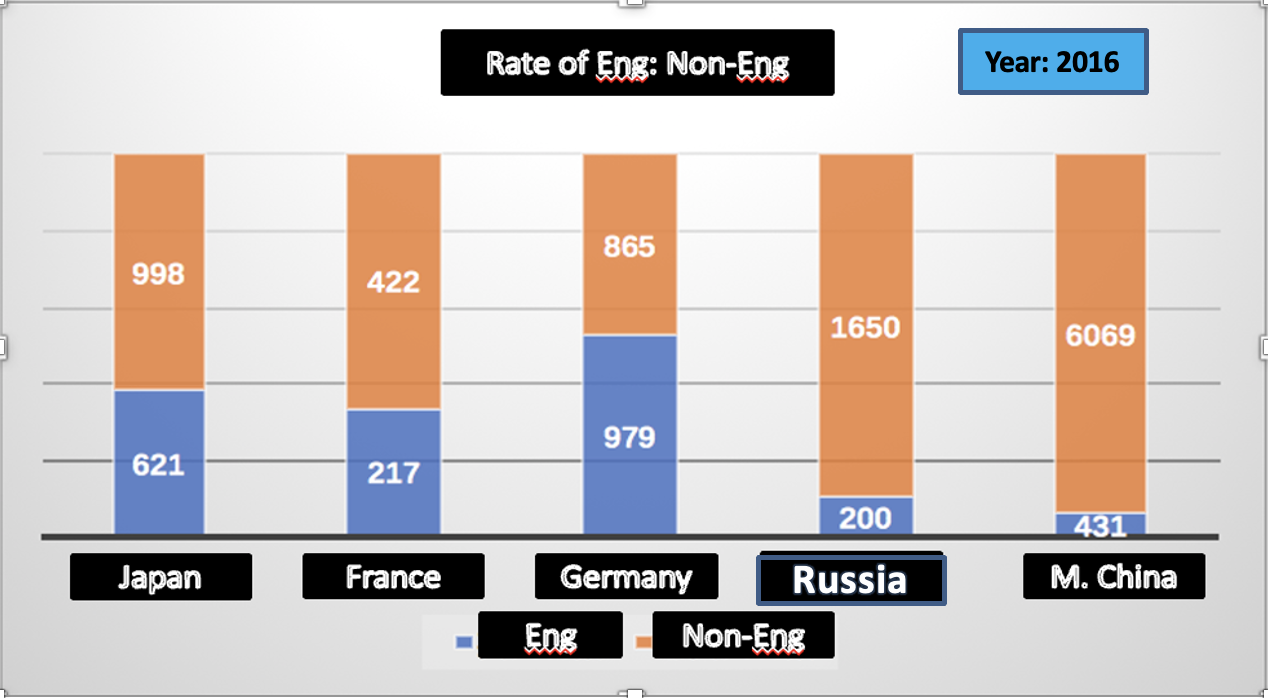 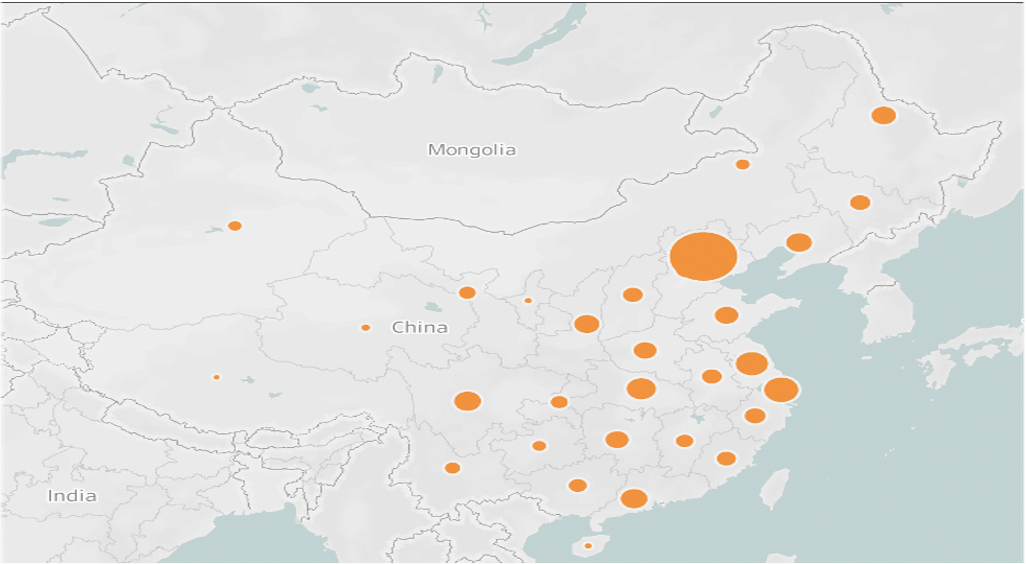 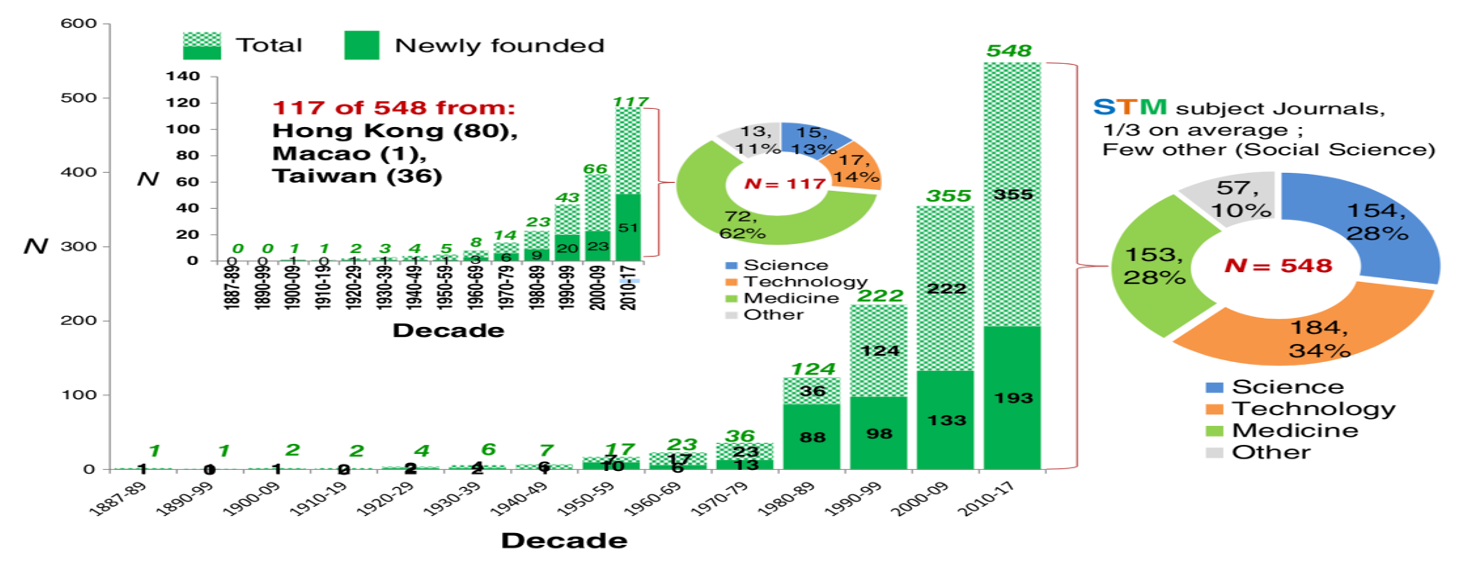 Publishing Trends of Academic Articles
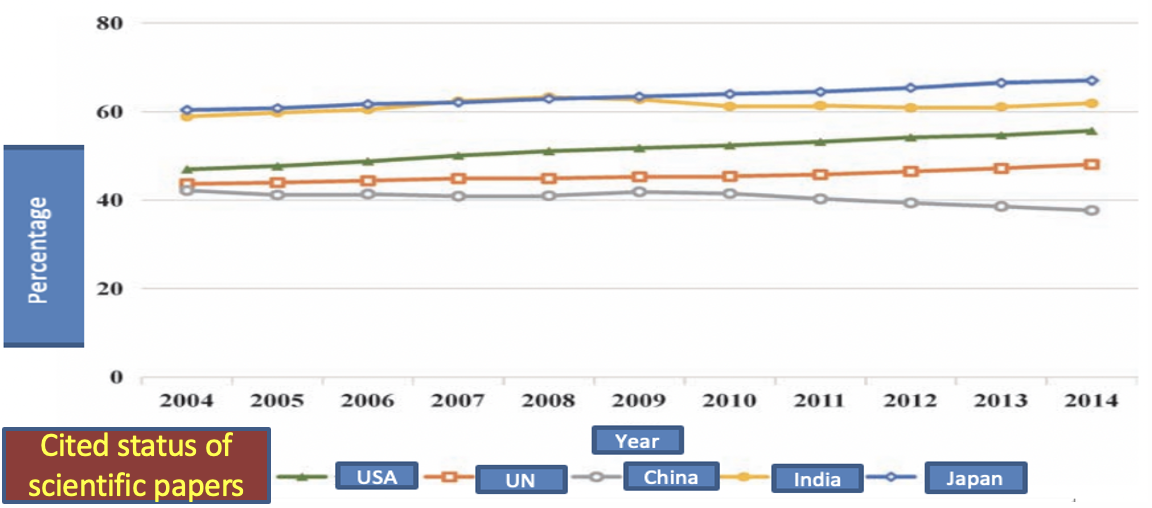 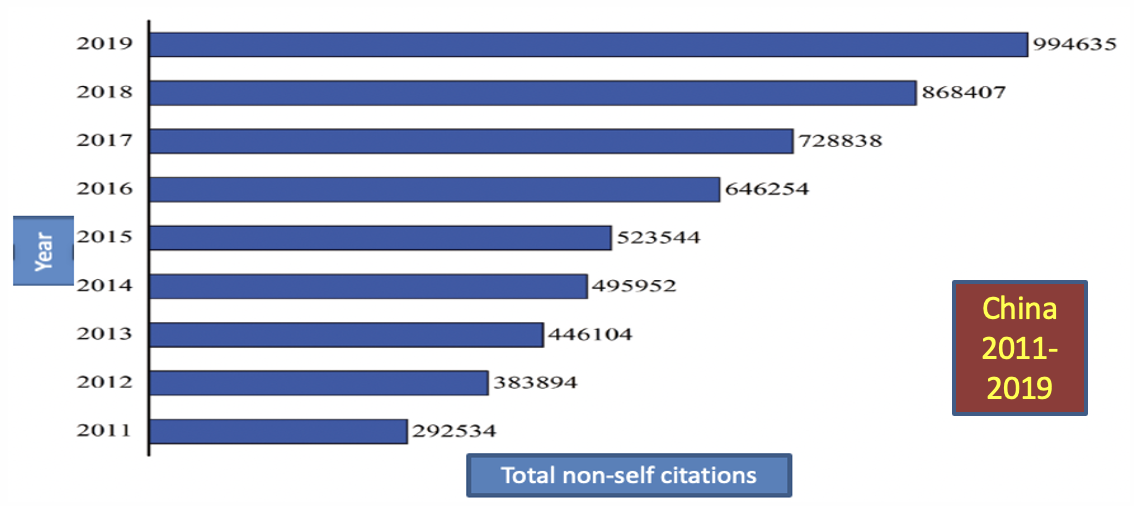 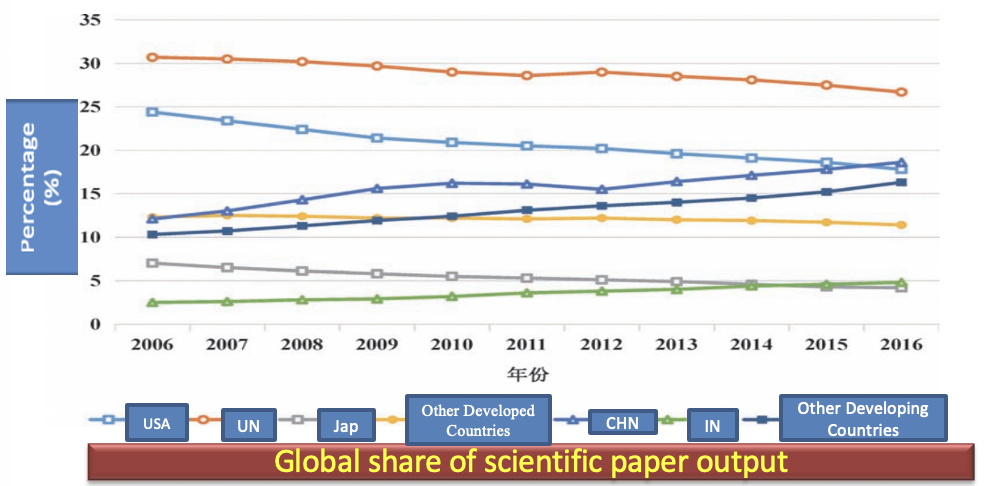 Policy Incentives: R&D expenditure increase
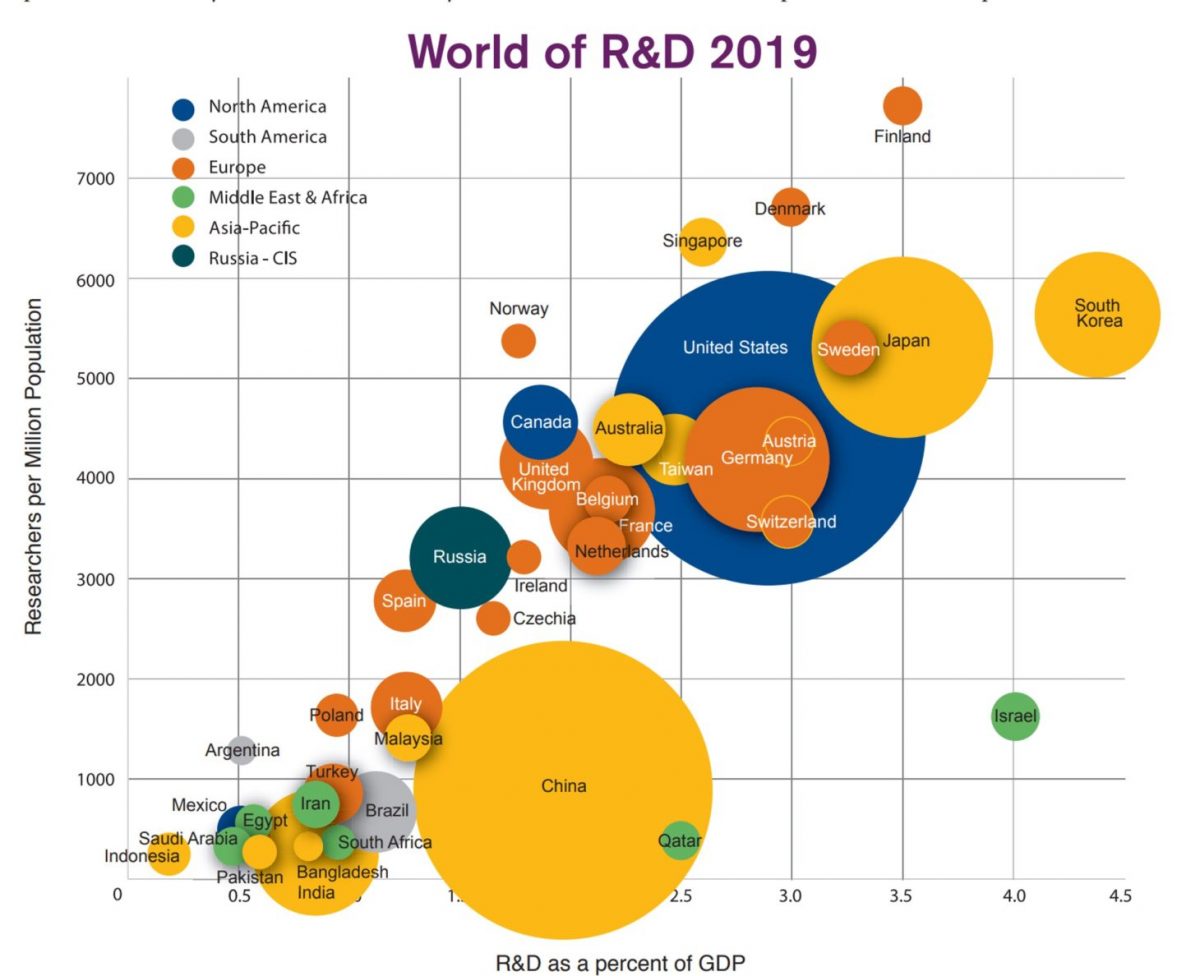 Dynamics for Scholarly Journal Publishing in M. China
Constructing world top ranking universities
International academic ranking: QS, U.S.News, THE, ARWU
Civil academic ranking: 211 project, 985 project, and most recently “Double First-Class” Initiative

Individual Promotion
Faster promotion
Better academic reputation
More students fans

China’s Rise
The world turning eyes to China
More academic confidence

Policy Incentives
R&D expenditure increase
Government and university incentives to publish in internationally renowned journals and local journals
Heavily founding for supporting journal development: Excellence Program recent 5 years and will be continued
Major Marketing Tools of Academic Articles
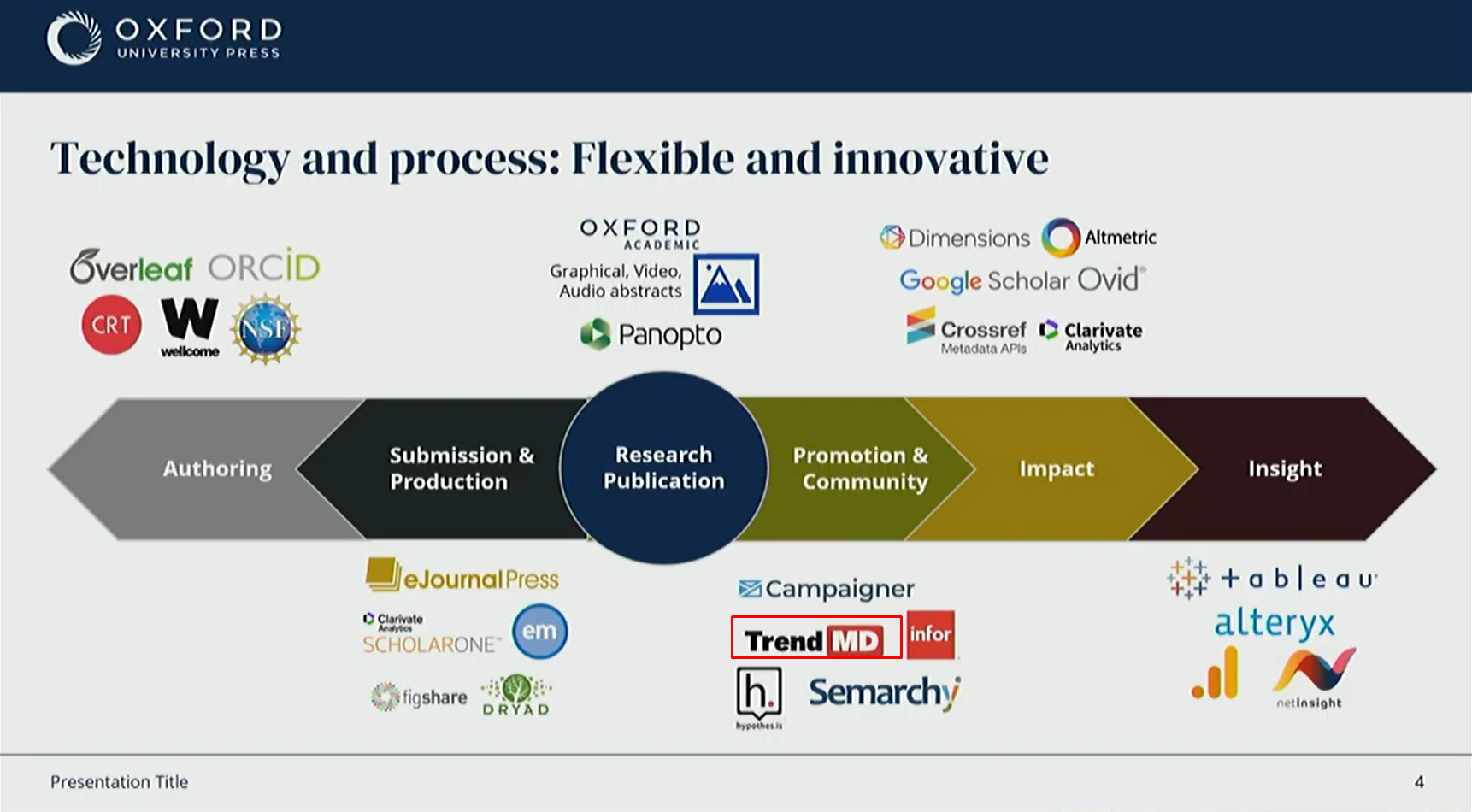 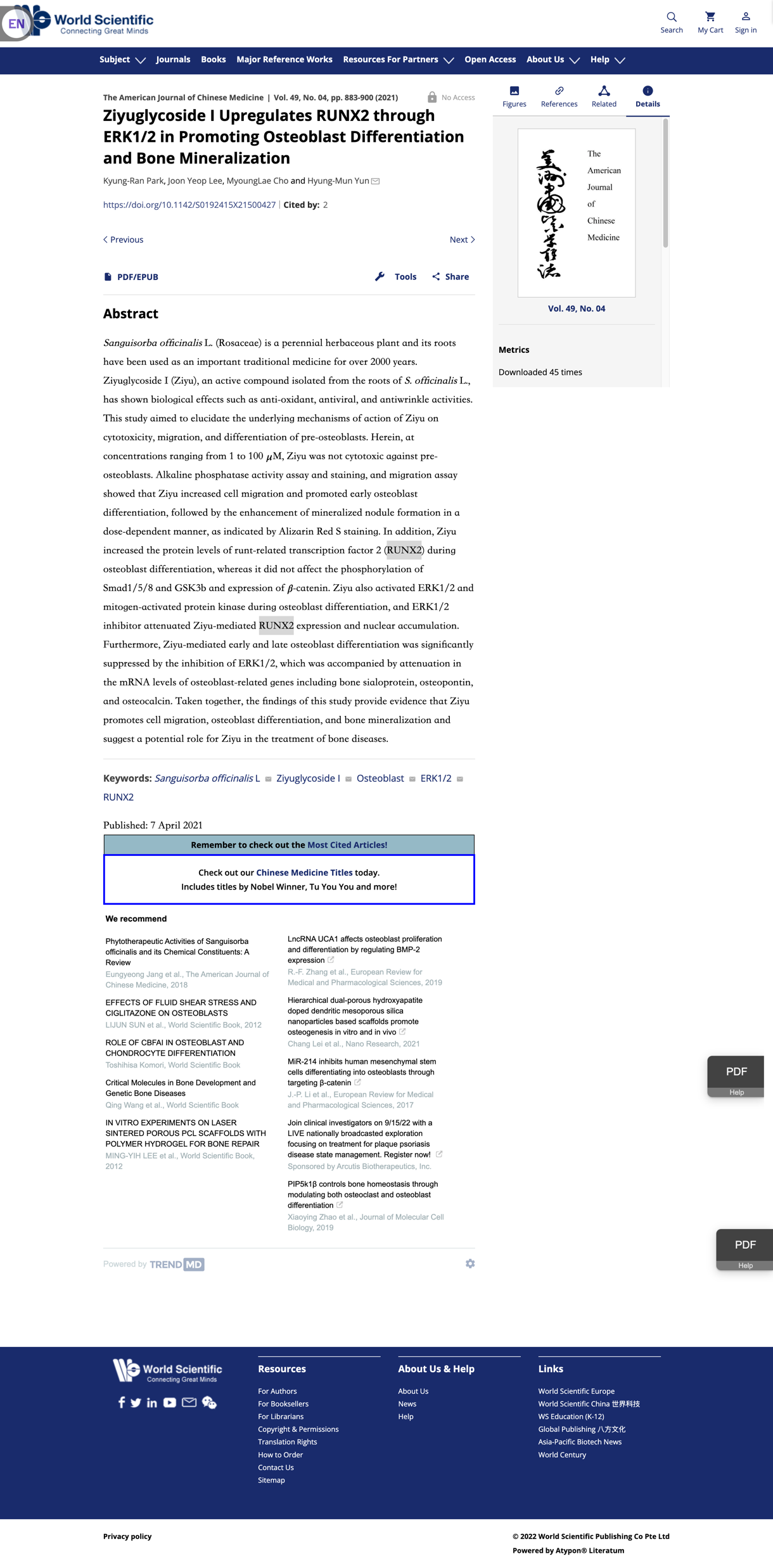 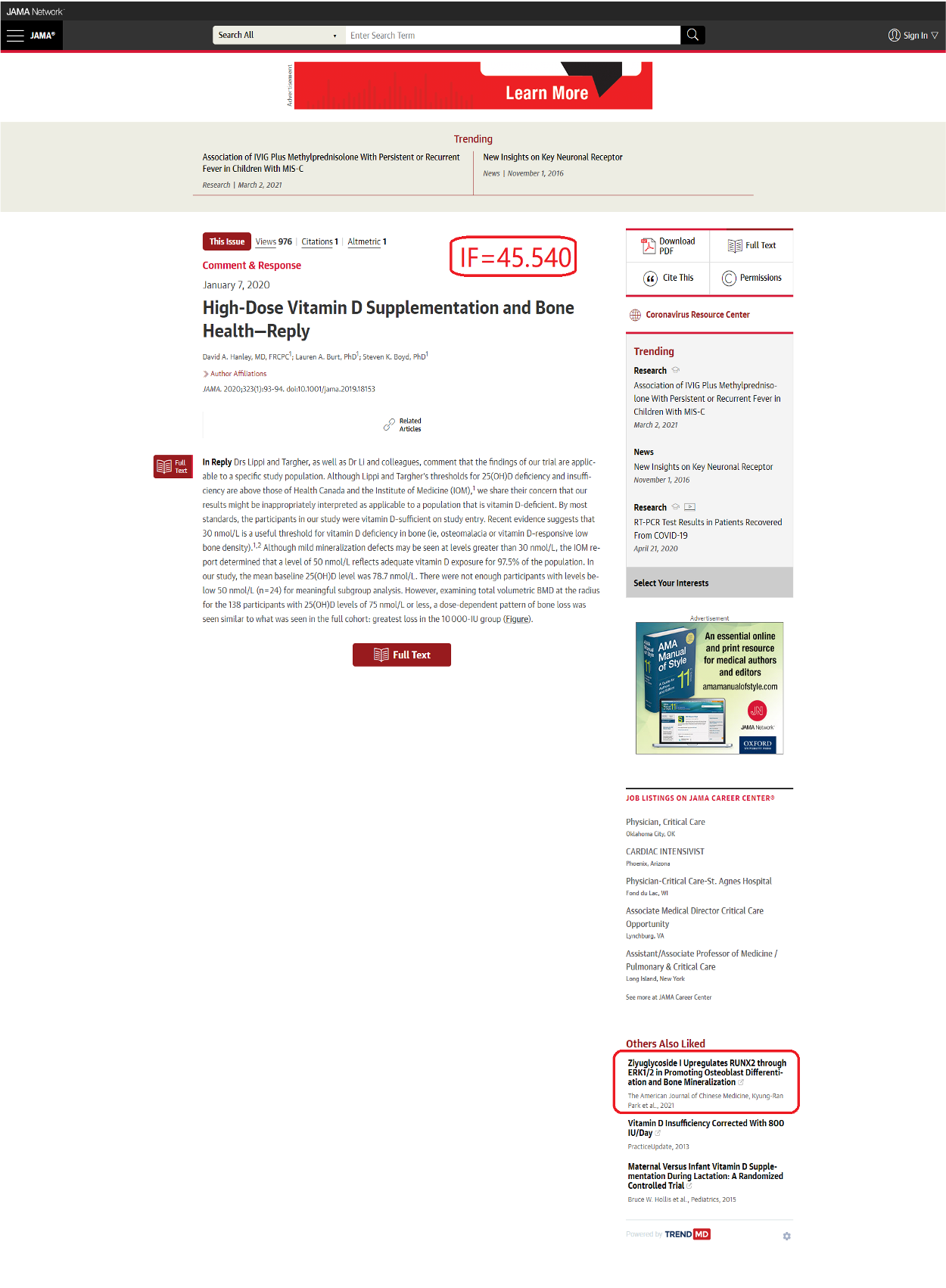 TrendMD Service: Free Widget Installations
8
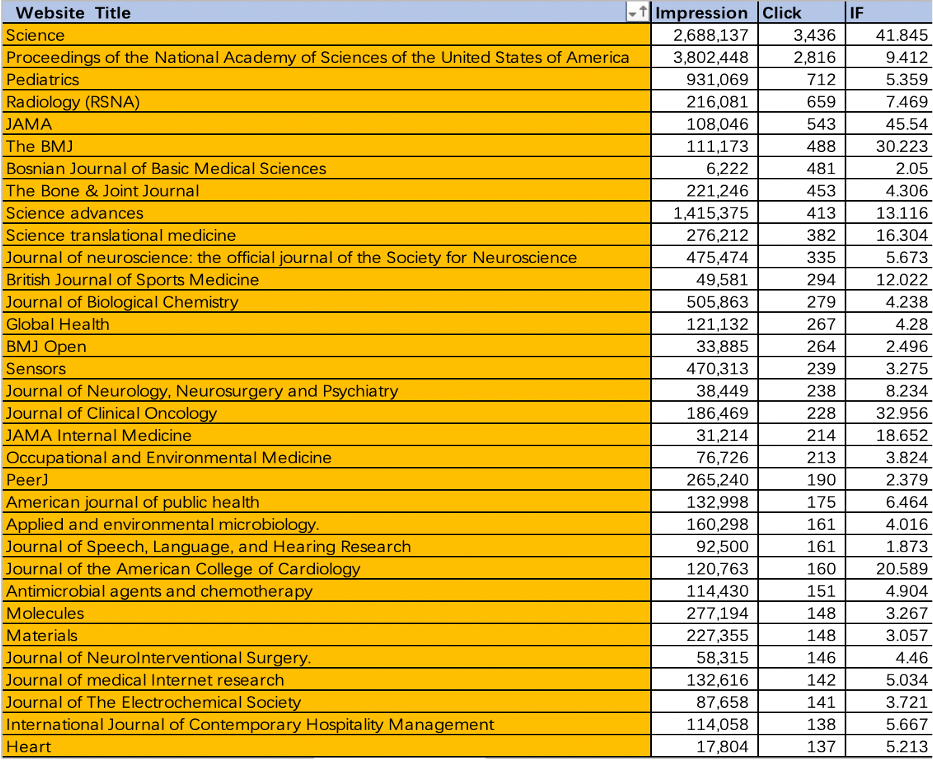 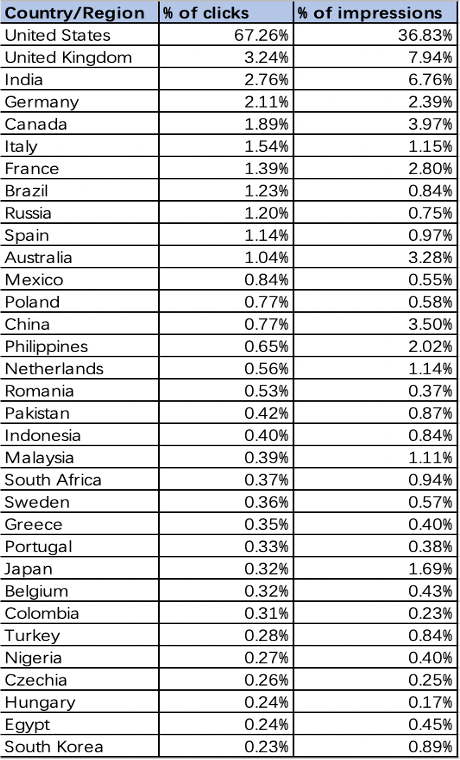 Case Study: World Scientific
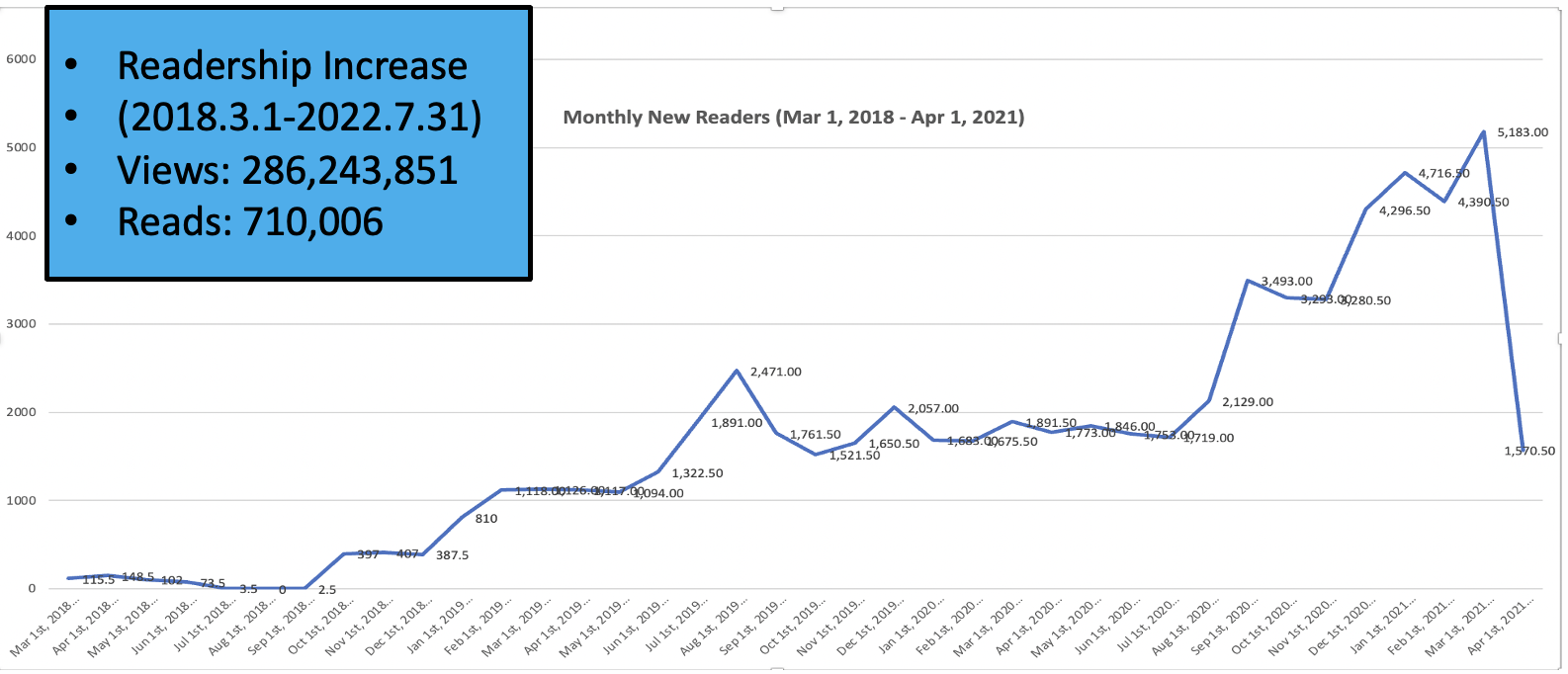 9
Connected with International Top and Well-known Journals and Books
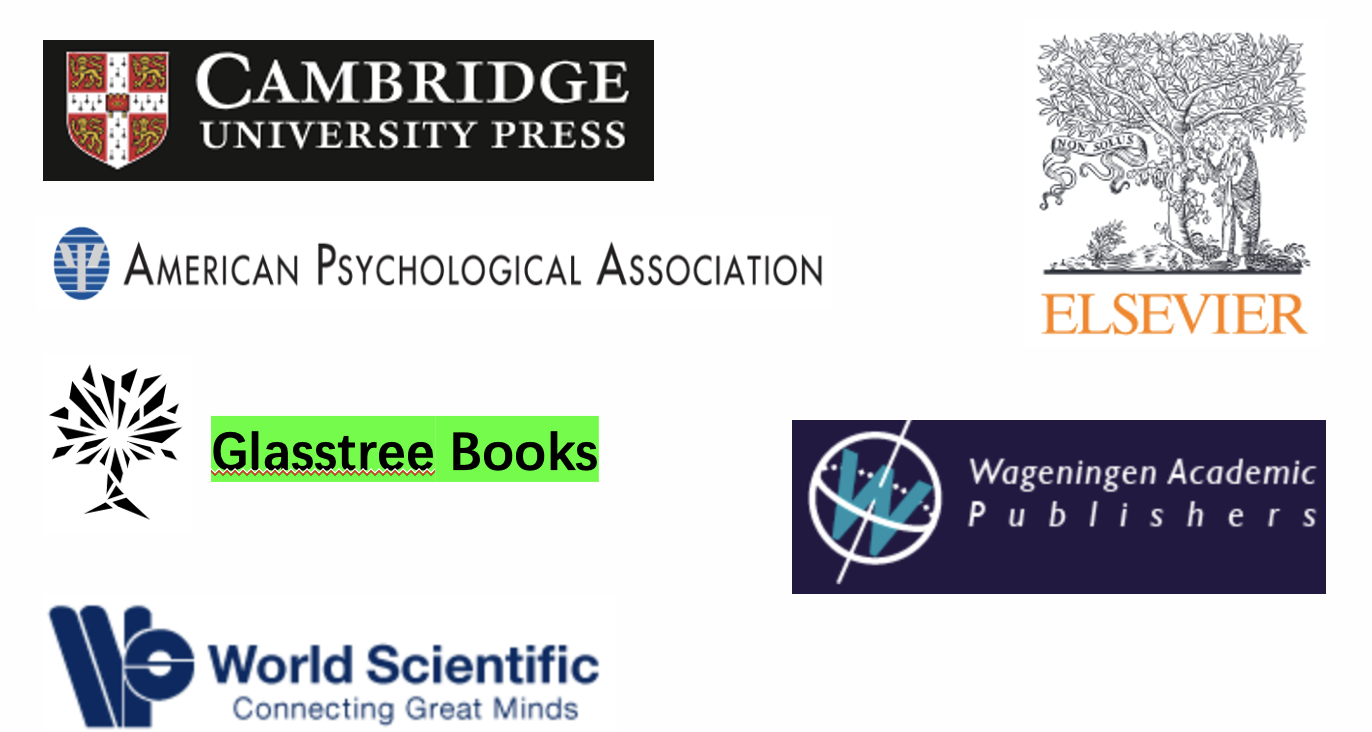 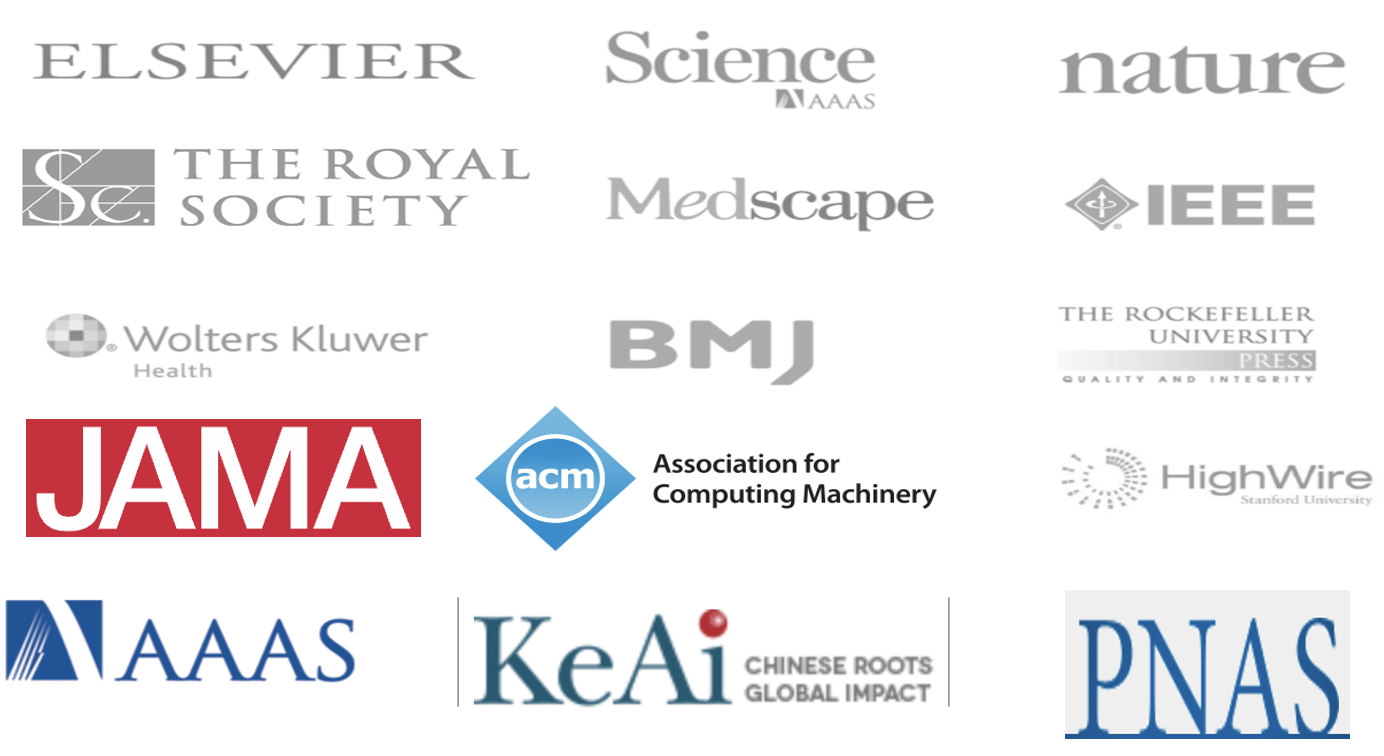 10
TrendMD Service Helps Drive Readership, Citations and IF’s
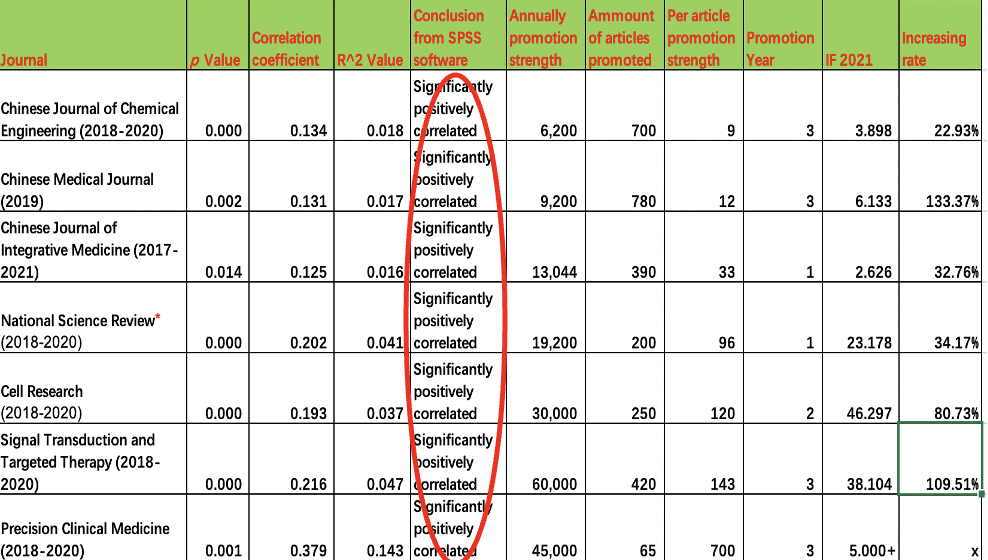 International Development Strategy for Academic Journals in M. China
Positioning Internationalization: 
Based in China, Facing the World

Internationalization of Content:
Research must focus on world topics; content must attract world attention

 Internationalization of Publishing:
Global manuscript grouping, international editorial norms, international cooperative publishing

Internationalization of Dissemination:
Diversified forms, accessible languages, diversified channels, and wider users
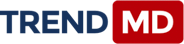 Charley MIAOMobile：0086-15210155154Email: charley.miao@trendmd.comWeChat：CharleyMiao
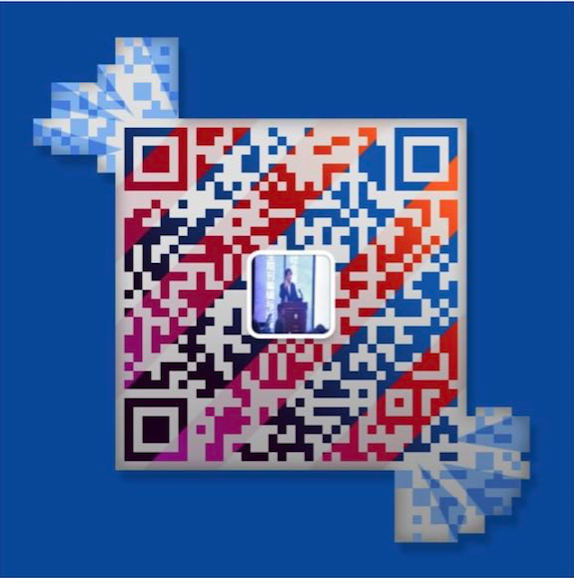